What Do You Want?
[Speaker Notes: What is happening today?
Wildfire in Irvine
Most “unmovable”, “real” estate can go up in smoke in seconds
Our life is like a puff of cloud, it can vanish instantly

Yesterday is Halloween, it intends to scare people
No need for Halloween, 2020 is scary enough


This year, we have Covid-19 Pandemic, wildfire in N CA and now in our backyard, hurricanes in Southern states, riots, protests, and Presidential Election.
What do you want in life?
Safety, peace, prosperity, work for living, children doing well

How can we be blessed according to the Bible?
Is there any secret?]
Wisdom
Psalm 111:10
10 The fear of the LORD is the beginning of wisdom; all who follow his precepts have good understanding. To him belongs eternal praise.

Proverbs 9:10–11
10 The fear of the LORD is the beginning of wisdom, and knowledge of the Holy One is understanding. 11 For through wisdom your days will be many, and years will be added to your life.

Life and Peace
Proverbs 19:23
23 The fear of the LORD leads to life; then one rests content, untouched by trouble.

Proverbs 3:7–8
7 Do not be wise in your own eyes; fear the LORD and shun evil. 8 This will bring health to your body and nourishment to your bones.
[Speaker Notes: Wisdom

Life and Peace]
Rich, Honor, and Life
Proverbs 22:4–5
4 Humility is the fear of the LORD; its wages are riches and honor and life. 5 In the paths of the wicked are snares and pitfalls, but those who would preserve their life stay far from them.

Psalm 25:12–14
12 Who, then, are those who fear the LORD? He will instruct them in the ways they should choose. 13 They will spend their days in prosperity, and their descendants will inherit the land. 14 The LORD confides in those who fear him; he makes his covenant known to them.

Family and Children
Psalm 128:1–4
1 Blessed are all who fear the LORD, who walk in obedience to him. 2 You will eat the fruit of your labor; blessings and prosperity will be yours. 3 Your wife will be like a fruitful vine within your house; your children will be like olive shoots around your table. 4 Yes, this will be the blessing for the man who fears the LORD.

Proverbs 14:26
26 Whoever fears the LORD has a secure fortress, and for their children it will be a refuge.
[Speaker Notes: Rich, Honor, and Life

Family and Children are blessed


Is it true we will be blessed if we fear God?
Not just theory

We will read some good and bad examples for contrast today]
Two Midwives (Exodus 1:15–22)

15 The king of Egypt said to the Hebrew midwives, whose names were Shiphrah and Puah, 16 “When you are helping the Hebrew women during childbirth on the delivery stool, if you see that the baby is a boy, kill him; but if it is a girl, let her live.” 17 The midwives, however, feared God and did not do what the king of Egypt had told them to do; they let the boys live. 18 Then the king of Egypt summoned the midwives and asked them, “Why have you done this? Why have you let the boys live?” 19 The midwives answered Pharaoh, “Hebrew women are not like Egyptian women; they are vigorous and give birth before the midwives arrive.” 20 So God was kind to the midwives and the people increased and became even more numerous. 21 And because the midwives feared God, he gave them families of their own. 22 Then Pharaoh gave this order to all his people: “Every Hebrew boy that is born you must throw into the Nile, but let every girl live.”

God made good things to happen
[Speaker Notes: Exodus
What do you think of when you hear Exodus?
Moses
10 miracles
Cross the Red Sea
10 commandments

Today, I want to show you a small but heart warming story of 2 midwives
2 midwives
Who are they?
What socioeconomic backgrounds do they have?

Why did they not obey Pharaoh’s order?
她們對生命的尊重，來自對賜生命之神的尊敬

Today, is it like abortion today?
What do you will happen if we keep killing the innocents?

What happened to two midwives when they revere the Lord? 
How did God bless two midwives?
God made good things happen to them!
What will happen if we fear the LORD and do the right things?]
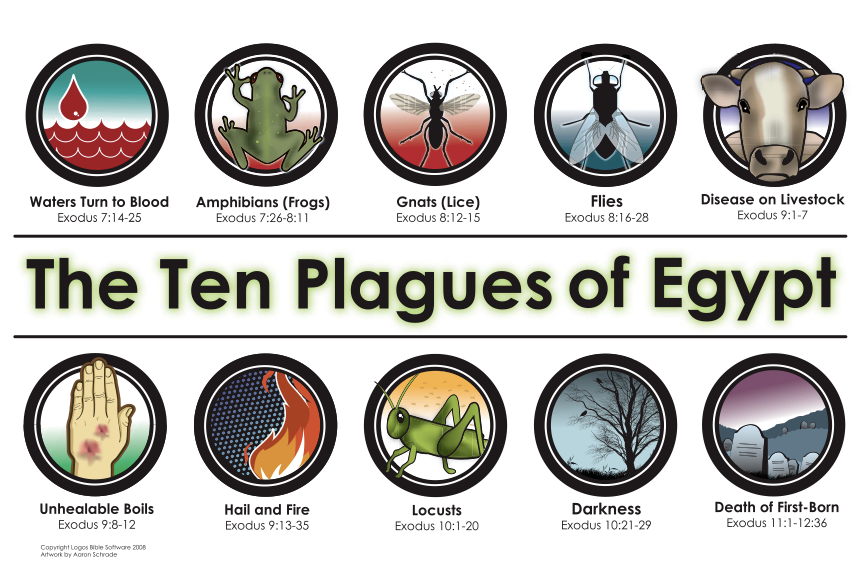 [Speaker Notes: How many miracles have you seen in your life so far?
If you saw as many miracles as Pharaoh, what will you do?

Who is Pharaoh?
The imperial ruler of the most powerful nation in ancient world, he is worshiped as God
Combination of US President Trump and China Emperor Xie]
Aaron’s Staff Becomes a Snake (Exodus 7:12–13)
12 Each one threw down his staff and it became a snake. But Aaron’s staff swallowed up their staffs. 13 Yet Pharaoh’s heart became hard and he would not listen to them, just as the Lord had said.

1 Plague of Water turned to Blood (Exodus 7:22)
22 But the magicians of Egypt did the same by their secret arts. So Pharaoh’s heart remained hardened, and he would not listen to them, as the Lord had said.

2 Plague of Frogs (Exodus 8:15)
15 But when Pharaoh saw that there was relief, he hardened his heart and would not listen to Moses and Aaron, just as the Lord had said.

3 Plague of Gnats (Exodus 8:19)
19 Then the magicians said to Pharaoh, “This is the finger of God.” But Pharaoh’s heart was hardened, and he would not listen to them, as the Lord had said.
[Speaker Notes: What are consistent in ten plagues?
What is mentioned after each sign/miracle/plague?

Pharaoh heart became hard
Pharaoh hardened his hearts]
4 Plague of Flies (Exodus 8:31–32)
31 and the Lord did what Moses asked. The flies left Pharaoh and his officials and his people; not a fly remained. 32 But this time also Pharaoh hardened his heart and would not let the people go.

5 Plague of Livestock (Exodus 9:6–7)
6 And the next day the Lord did it: All the livestock of the Egyptians died, but not one animal belonging to the Israelites died. 7 Pharaoh investigated and found that not even one of the animals of the Israelites had died. Yet the heart of Pharaoh was hardened (unyielding) and he would not let the people go.

6 Plague of Boils (Exodus 9:11–12)
11 The magicians could not stand before Moses because of the boils that were on them and on all the Egyptians. 12 But the Lord hardened Pharaoh’s heart and he would not listen to Moses and Aaron, just as the Lord had said to Moses.
[Speaker Notes: At first, Pharaoh hardened his heart
Gradually, toward the end, God allowed his heart to be hardened

Have you hardened your heart?
Have you knowingly disobey God?

Watch out, when your heart becomes callous, and the point of no return
God will allow your heart to be hardened

We should pray
For a soft heart that God can bend and teach
That God will not just let me do whatever I want]
7 Plague of Hail (Exodus 9:27–28, 34-35)
27 Then Pharaoh summoned Moses and Aaron. “This time I have sinned,” he said to them. “The Lord is in the right, and I and my people are in the wrong. 28 Pray to the Lord, for we have had enough thunder and hail. I will let you go; you don’t have to stay any longer.”
34 When Pharaoh saw that the rain and hail and thunder had stopped, he sinned again: He and his officials hardened their hearts. 35 So Pharaoh’s heart was hard and he would not let the Israelites go, just as the Lord had said through Moses.

8 Plague of Locusts (Exodus 10:16–17, 20)
16 Pharaoh quickly summoned Moses and Aaron and said, “I have sinned against the Lord your God and against you. 17 Now forgive my sin once more and pray to the Lord your God to take this deadly plague away from me.”
20 But the Lord hardened Pharaoh’s heart, and he would not let the Israelites go.

9 Plague of Darkness (Exodus 10:27–29)
27 But the Lord hardened Pharaoh’s heart, and he was not willing to let them go. 28 Pharaoh said to Moses, “Get out of my sight! Make sure you do not appear before me again! The day you see my face you will die.” 29 “Just as you say,” Moses replied. “I will never appear before you again.”
[Speaker Notes: When I look at 10 plagues today, 
it reminds me of what we are going through in 2020.

I wonder if God is calling us,
To wake us up
Not to harden our hearts
Time to repent
To return to God]
10 Plague on the Firstborn (Exodus 11:4–6, 9-10)
4 So Moses said, “This is what the Lord says: ‘About midnight I will go throughout Egypt. 5 Every firstborn son in Egypt will die, from the firstborn son of Pharaoh, who sits on the throne, to the firstborn son of the female slave, who is at her hand mill, and all the firstborn of the cattle as well. 6 There will be loud wailing throughout Egypt—worse than there has ever been or ever will be again.
9 The Lord had said to Moses, “Pharaoh will refuse to listen to you—so that my wonders may be multiplied in Egypt.” 10 Moses and Aaron performed all these wonders before Pharaoh, but the Lord hardened Pharaoh’s heart, and he would not let the Israelites go out of his country.

Passover (Exodus 12:11–13, 23)
11 It is the Lord’s Passover. 12 “On that same night I will pass through Egypt and strike down every firstborn of both people and animals, and I will bring judgment on all the gods of Egypt. I am the Lord. 13 The blood will be a sign for you on the houses where you are, and when I see the blood, I will pass over you. No destructive plague will touch you when I strike Egypt.
23 When the Lord goes through the land to strike down the Egyptians, he will see the blood on the top and sides of the doorframe and will pass over that doorway, and he will not permit the destroyer to enter your houses and strike you down.
[Speaker Notes: Finally, God stuck down all the firstborn of Egypt
God gave Passover for Israel to be passed over the death judgment

Israelites kept Passover
It’s the same way we keep Good Friday, 
for Jesus’ dying on the cross, his blood atones our sin
When we believe in him, we are covered by his blood, and the death judgment pass over us]
Crossing the Red Sea (Exodus 14:8, 17-18)
8 The Lord hardened the heart of Pharaoh king of Egypt, so that he pursued the Israelites, who were marching out boldly.

17 I will harden the hearts of the Egyptians so that they will go in after them. And I will gain glory through Pharaoh and all his army, through his chariots and his horsemen. 
18 The Egyptians will know that I am the Lord when I gain glory through Pharaoh, his chariots and his horsemen.”

Fear and Believe (Exodus 14:30–31)
30 That day the Lord saved Israel from the hands of the Egyptians, and Israel saw the Egyptians lying dead on the shore. 
31 And when the Israelites saw the mighty hand of the Lord displayed against the Egyptians, the people feared the LORD and they believed in the LORD and in Moses his servant.
[Speaker Notes: Even to the last moment, Pharaoh’s heart remained hardened
He continued to pursue Israelites, trying to take them back for slaves.

But God opened up the Red Sea, allowed Israelites to walk through on dry ground
As Pharaoh’s army chased after them, the Red Sea returned to normal and they were tumbled, shaken like in a washer machine
The whole army perished.

What is the result?
The Egyptians know YHWH is God
Israelites fear the LORD and believed in the LORD and Moses]
Cornelius (Gentile) Received Holy Spirit (Acts 10:1–4, 34-35, 44-48)
1 At Caesarea there was a man named Cornelius, a centurion in what was known as the Italian Regiment. 2 He and all his family were devout and feared God; he gave generously to those in need and prayed to God regularly. 3 One day at about three in the afternoon he had a vision. He distinctly saw an angel of God, who came to him and said, “Cornelius!” 4 Cornelius stared at him in fear. “What is it, Lord?” he asked. The angel answered, “Your prayers and gifts to the poor have come up as a memorial offering before God.

34 Then Peter began to speak: “I now realize how true it is that God does not show favoritism 35 but accepts from every nation the one who fears him and does what is right.

44 While Peter was still speaking these words, the Holy Spirit came on all who heard the message. 45 The circumcised believers who had come with Peter were astonished that the gift of the Holy Spirit had been poured out even on Gentiles. 46 For they heard them speaking in tongues and praising God. Then Peter said, 47 “Surely no one can stand in the way of their being baptized with water. They have received the Holy Spirit just as we have.” 48 So he ordered that they be baptized in the name of Jesus Christ. Then they asked Peter to stay with them for a few days.
[Speaker Notes: The story of fearing the LORD is not only in OT, but also in NT

Who is Cornelius?

God does not show favoritism
No ethnic, social, economical requirements
You don’t need to be a Jew, a king or politician, or very rich.

Anyone from every nation who fears God and does what is right, God is watching them and rewards them.]
James Killed, Peter Imprisoned (Acts 12:1–5)
1 It was about this time that King Herod arrested some who belonged to the church, intending to persecute them. 2 He had James, the brother of John, put to death with the sword. 3 When he saw that this met with approval among the Jews, he proceeded to seize Peter also. This happened during the Festival of Unleavened Bread. 4 After arresting him, he put him in prison, handing him over to be guarded by four squads of four soldiers each. Herod intended to bring him out for public trial after the Passover. 5 So Peter was kept in prison, but the church was earnestly praying to God for him.

Herod’s Death (Acts 12:21-24)
21 On the appointed day Herod, wearing his royal robes, sat on his throne and delivered a public address to the people. 22 They shouted, “This is the voice of a god, not of a man.” 23 Immediately, because Herod did not give praise to God, an angel of the Lord struck him down, and he was eaten by worms and died. 24 But the word of God continued to spread and flourish.
[Speaker Notes: Contrasting to Cornelius

King Herod
Jewish
King
Powerful and Rich

What happens to the king who does not fear the Lord?
He does not have a good ending.]
Blessings for Obedience
Deuteronomy 28:1–2
1 If you fully obey the LORD your God and carefully follow all his commands I give you today, the LORD your God will set you high above all the nations on earth. 2 All these blessings will come on you and accompany you if you obey the LORD your God:

Curses for Disobedience
Deuteronomy 28:15
15 However, if you do not obey the LORD your God and do not carefully follow all his commands and decrees I am giving you today, all these curses will come on you and overtake you:
[Speaker Notes: Once saved, always saved?
No, you have to work out your salvation in trembling and fear

My Journey

Disobedience
My heart hardened like Pharaoh
Financial stress
House leaking
Children rebellion
Bad habits detriment to my health
Car accidents
Friends told me they saw in the vision that many snakes surround my house

Obedience
Peace
No bad habits
No car accidents
Children are doing great

Maybe you don’t believe, but I have personally experienced blessing and curse
Let me tell you, don’t harden your heart
Always fear God, revere him,]
How do I revere God?
Personal
Honor, Respect, Obey God
Be Righteous and Kind, Do the Right Things
Goal is to be like Christ

Micah 6:8
8 He has told you, O man, what is good; and what does the Lord require of you but to do justice, and to love kindness, and to walk humbly with your God?
[Speaker Notes: The sun came up from the West?

Matthew 5:17–18
17 “Do not think that I have come to abolish the Law or the Prophets; I have not come to abolish them but to fulfill them. 18 For truly I tell you, until heaven and earth disappear, not the smallest letter, not the least stroke of a pen, will by any means disappear from the Law until everything is accomplished.

How do we revere the LORD?
What should we do to revere the Lord in life today?

Personal
Honor, respect, and obey, do the right things, be the righteous person]
How do I revere God?
Church Community Life
Join a Small Group
Do Happiness Group

Greatest Commandment (Matthew 22:37-40)
37 Jesus replied: “ ‘Love the Lord your God with all your heart and with all your soul and with all your mind.’ 38 This is the first and greatest commandment. 39 And the second is like it: ‘Love your neighbor as yourself.’ 40 All the Law and the Prophets hang on these two commandments.”

Great Commission (Matthew 28:19-20)
19 Therefore go and make disciples of all nations, baptizing them in the name of the Father and of the Son and of the Holy Spirit, 20 and teaching them to obey everything I have commanded you. And surely I am with you always, to the very end of the age.
[Speaker Notes: Church
Join a small group
Do Happiness Group

This is the best way we can live out
Great Commandments
Great Commission]
How do I revere God?
Nation and Society
Pray
Participate
Influence (VOTE)

1 Timothy 2:1–3
1 I urge, then, first of all, that petitions, prayers, intercession and thanksgiving be made for all people—2 for kings and all those in authority, that we may live peaceful and quiet lives in all godliness and holiness. 3 This is good, and pleases God our Savior.
[Speaker Notes: Nation
Exactly 400 years ago, 
1620 Mayflower brought Puritans 
so that they could worship God in freedom
They found this nation on the principles of GOD
They honor God so that we enjoy the prosperous country we live in today

Pray, participate, and VOTE

Vote for one 
Who fears the LORD
No one is perfect
We elect who is more inline with, closer to God’s commandments

For example
Abortion is killing the innocent
Lesbian and Gay marriage is not God’s design
We are responsible for our actions
We ought to work hard to feed ourselves]
Blessed is the Nation whose God is the LORD  (Psalm 33:12–22)

12 Blessed is the nation whose God is the Lord, the people he chose for his inheritance. 
13 From heaven the Lord looks down and sees all mankind; 
14 from his dwelling place he watches all who live on earth— 
15 he who forms the hearts of all, who considers everything they do. 
16 No king is saved by the size of his army; no warrior escapes by his great strength. 
17 A horse is a vain hope for deliverance; despite all its great strength it cannot save. 
18 But the eyes of the Lord are on those who fear him, on those whose hope is in his unfailing love, 
19 to deliver them from death and keep them alive in famine. 
20 We wait in hope for the Lord; he is our help and our shield. 
21 In him our hearts rejoice, for we trust in his holy name. 
22 May your unfailing love be with us, Lord, even as we put our hope in you.
[Speaker Notes: Close with Prayer 

Pray for ourselves 
that we revere God, honor God, and follow his commands

Pray for the election 
that the one who fear God will be elected the President

Pray for our nation 
that God has mercy and favor on us so the whole nation will return to God, fear God, and walk in God’s way.]